1
2
4
5
3
আজকের ক্লাসে সবাইকে স্বাগতম
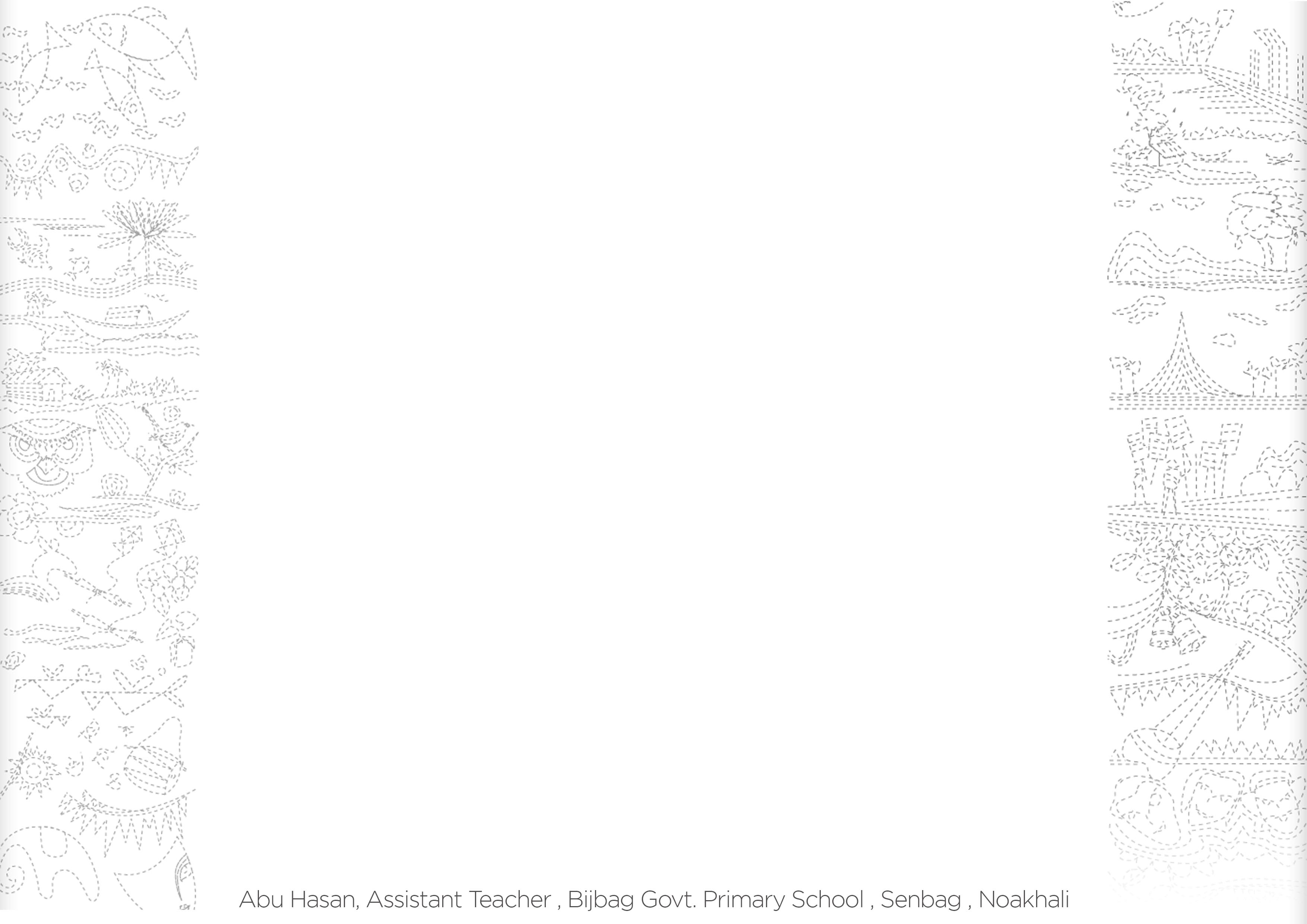 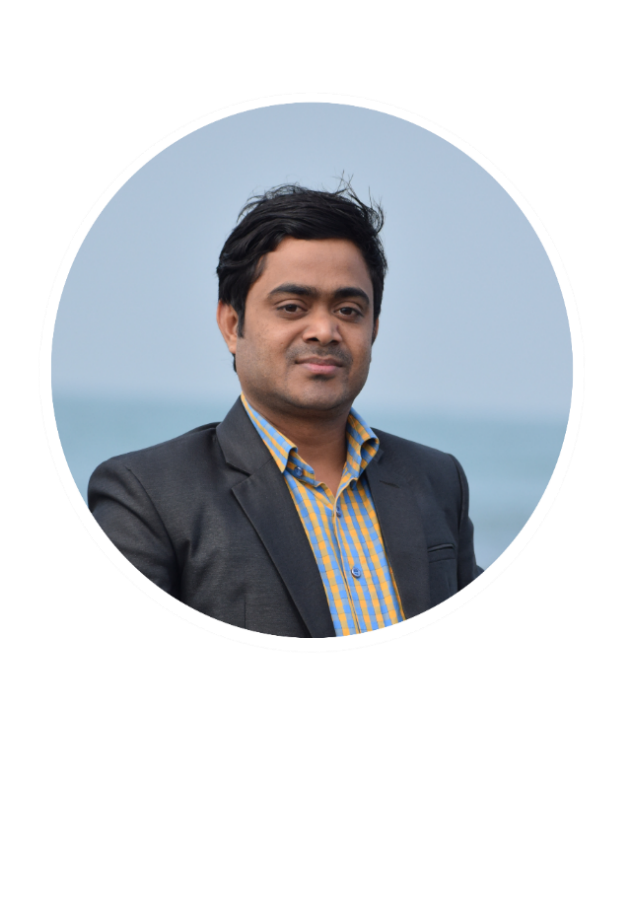 আবু হাসান
সহকারি শিক্ষক
বিজবাগ সরকারি প্রাথমিক বিদ্যালয়।
সেনবাগ, নোয়াখালী।
পাঠ পরিচিতি
শ্রেণিঃ তৃতীয়  
বিষয়ঃ আমার বাংলা বই।
পাঠঃ 0৫ (ভাষা শহীদের কথা)।
সময়ঃ ৪০ মিনিট।
তারিখ:১৫/০৪/২০২২
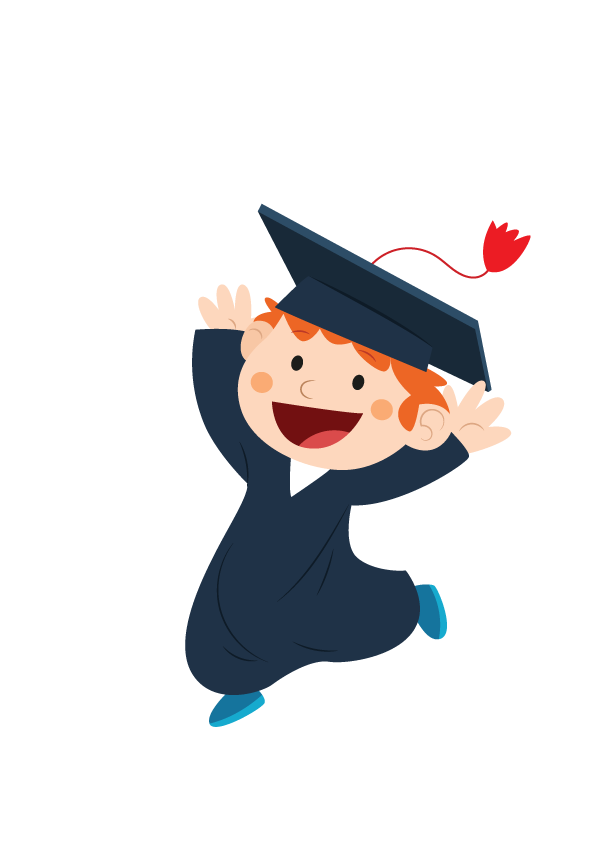 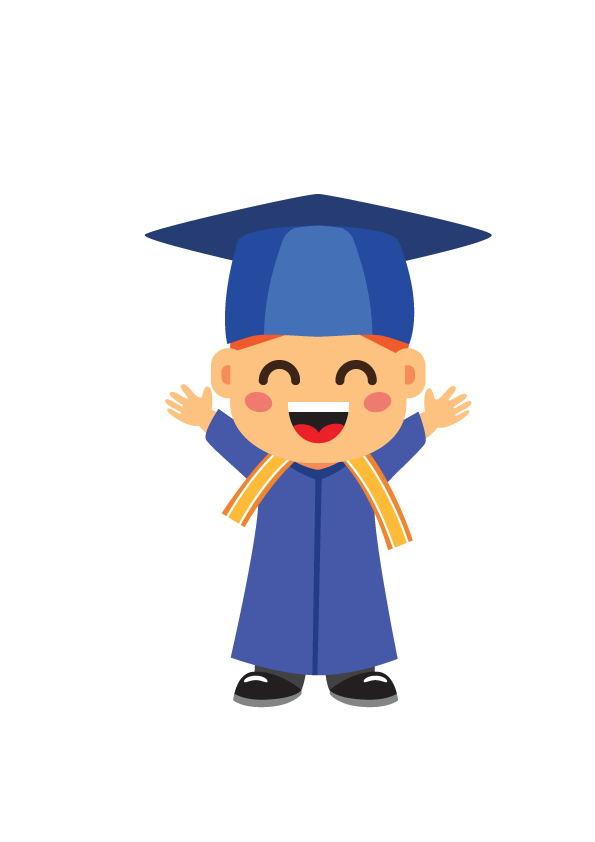 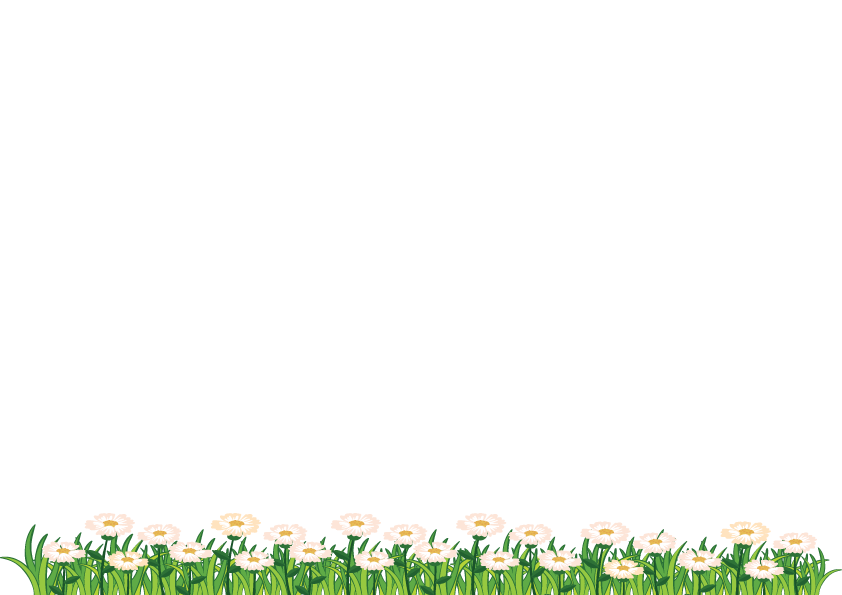 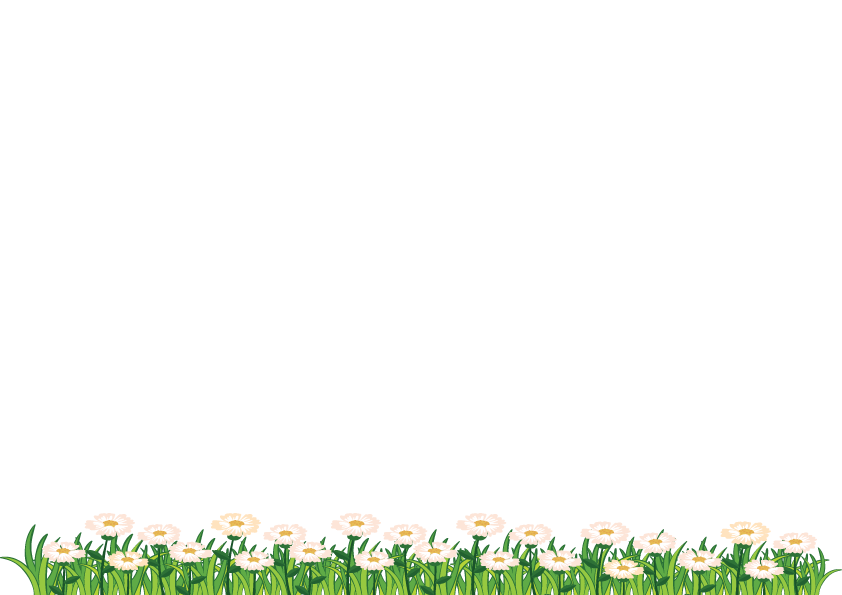 এসো আমরা একটা অডিও শুনি ও কিছু ছবি দেখি .....
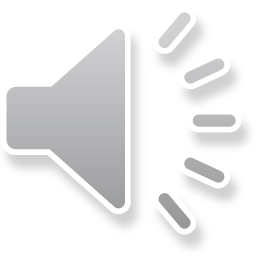 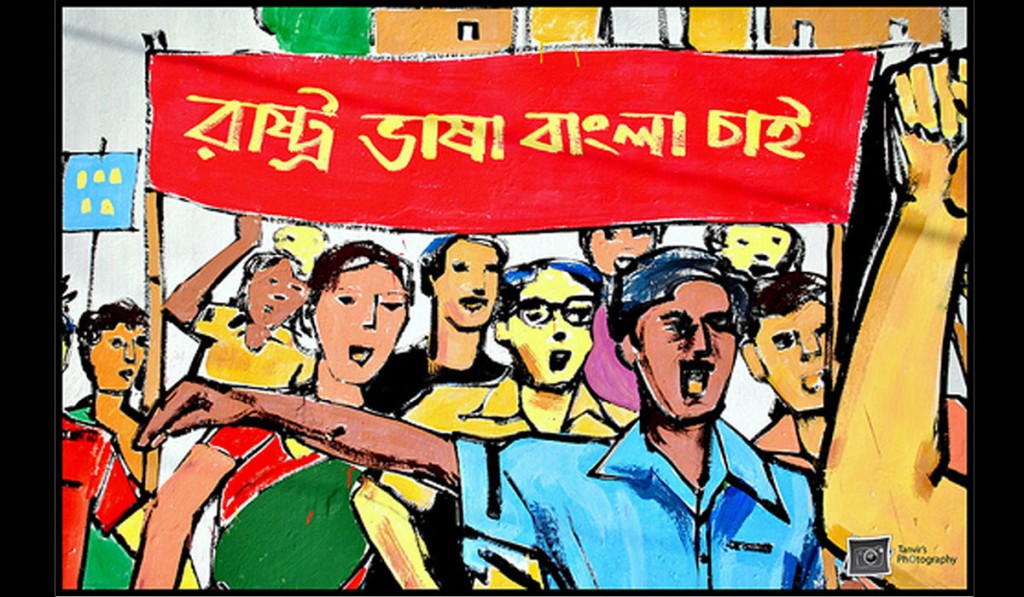 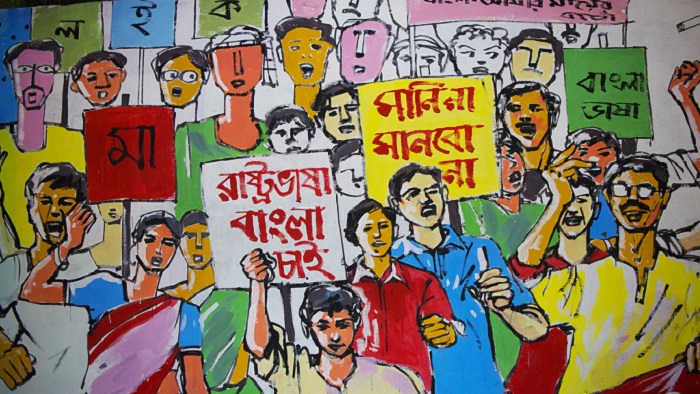 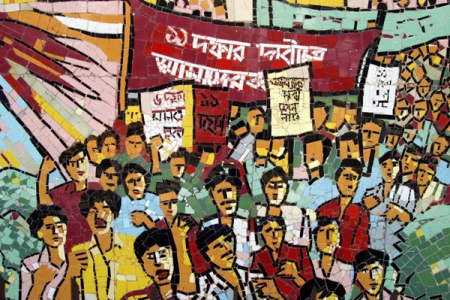 ভাষা আন্দোলনের ছবি
এগুলো কিসের ছবি?
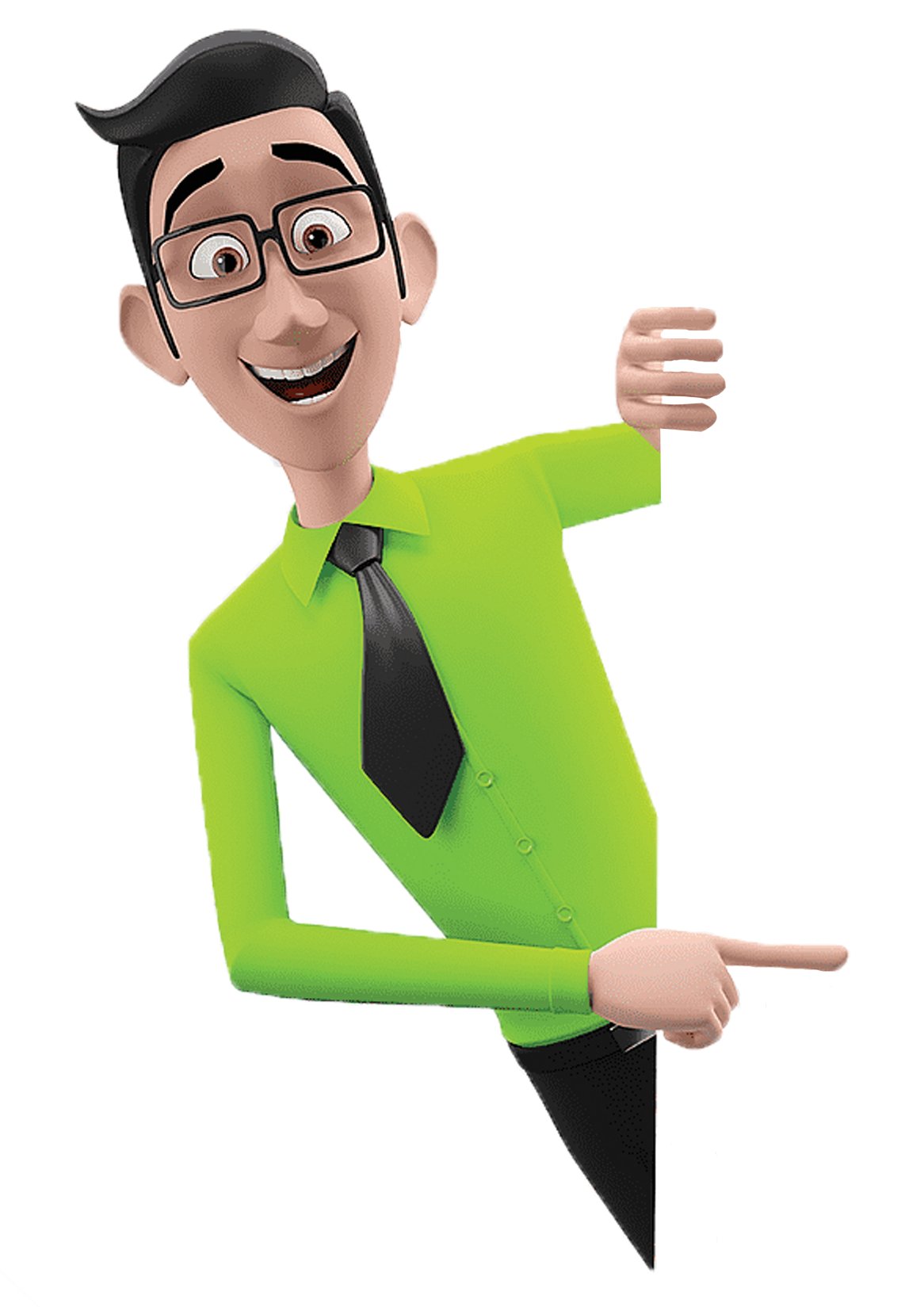 চলো আমরা ক্লাস শুরুর আগে কিছু ছবি দেখি
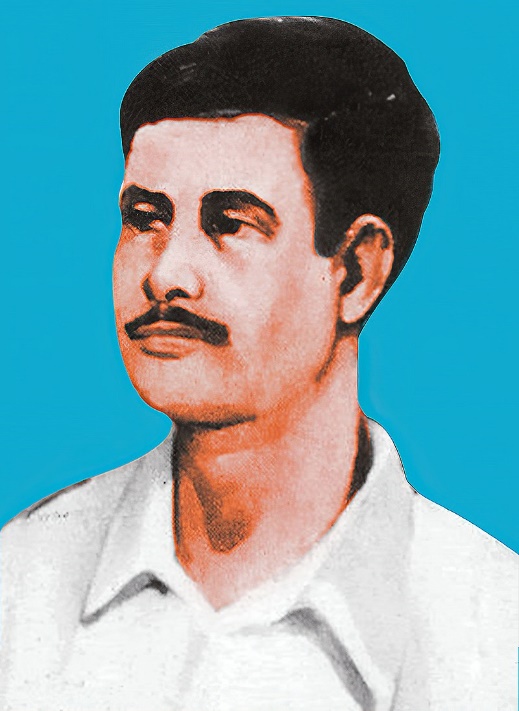 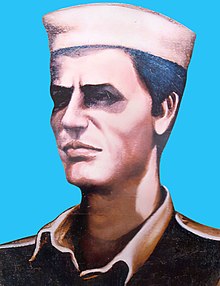 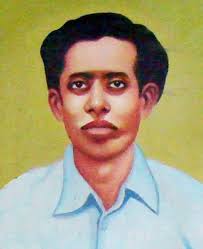 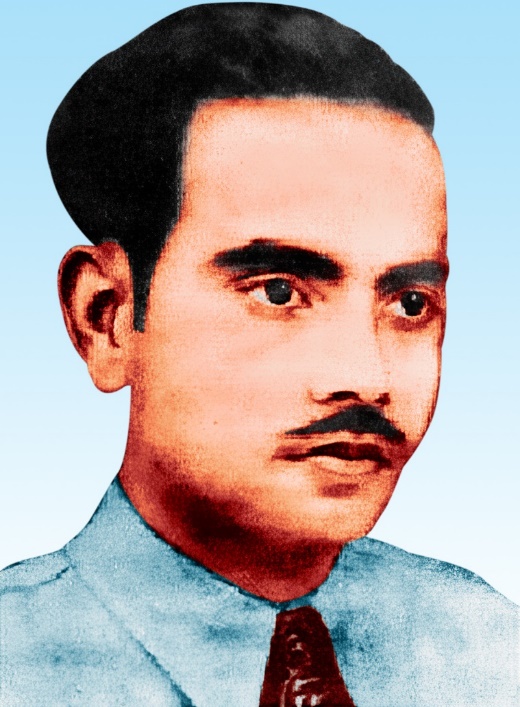 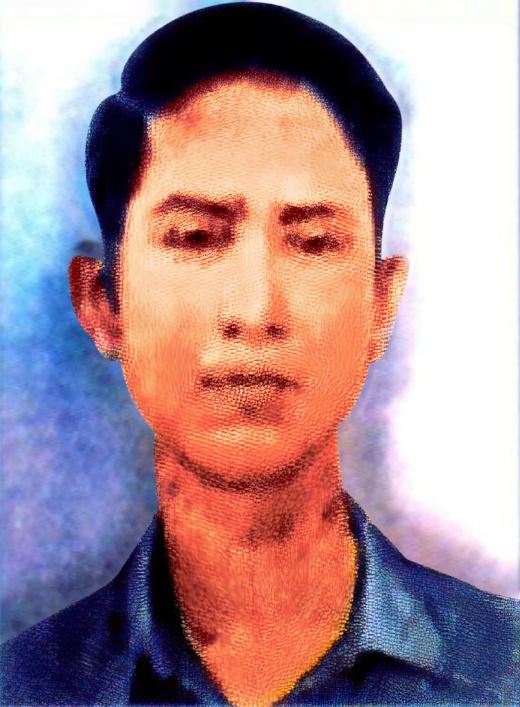 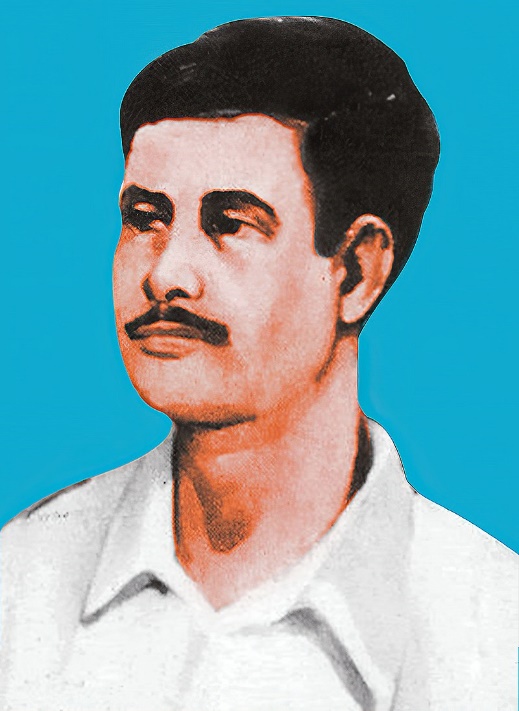 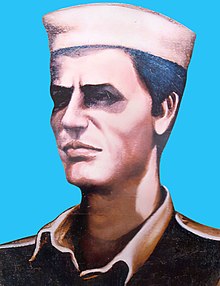 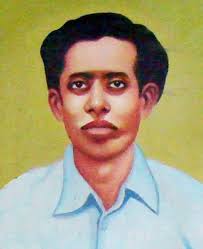 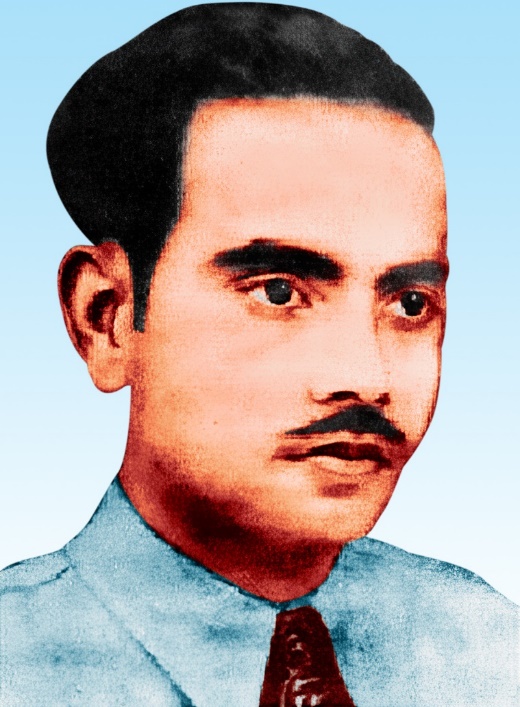 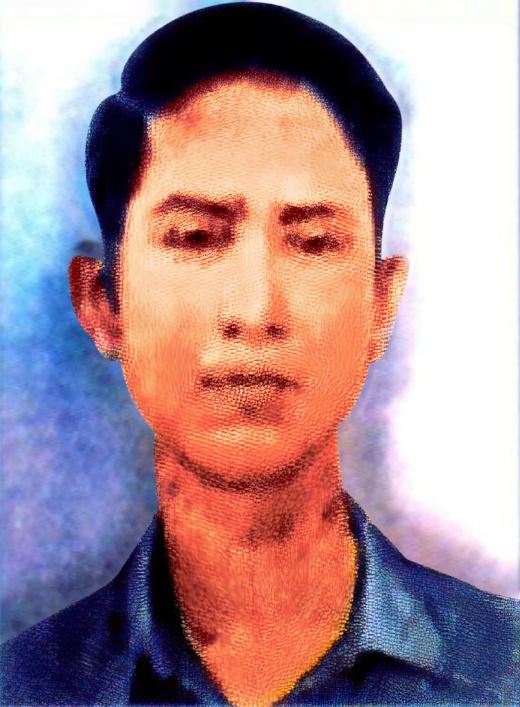 আবদুস সালাম
শফিউর রহমান
আব্দুল জব্বার
রফিকউদ্দিন আহামদ
আবুল বরকত
এরা আমাদের ভাষা শহীদ
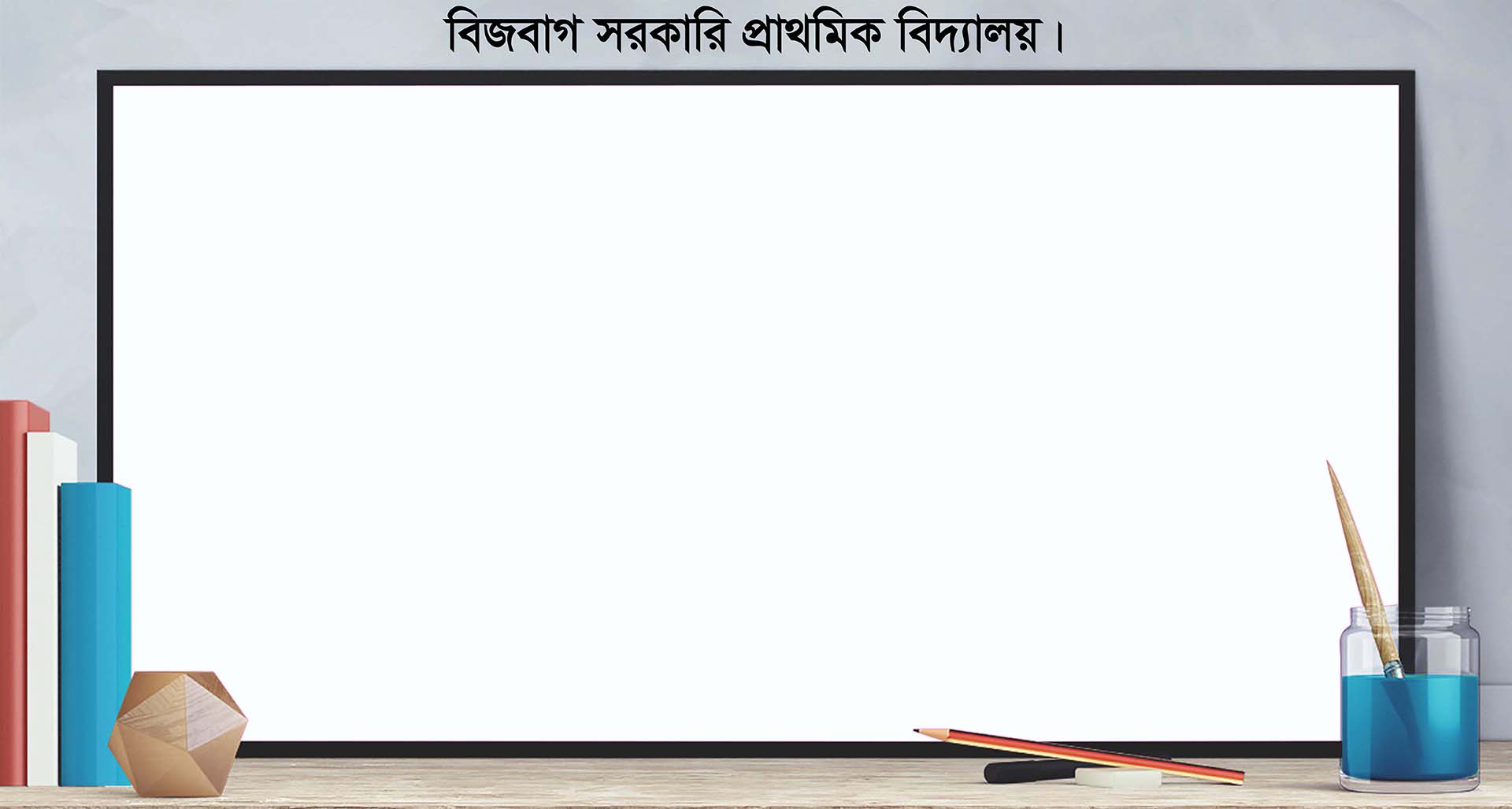 আমাদের আজকের পাঠ
ভাষা শহীদের কথা
পাঠ্যাংশঃ ফেব্রুয়ারি মাসের ২১.........ছাড়বে না।
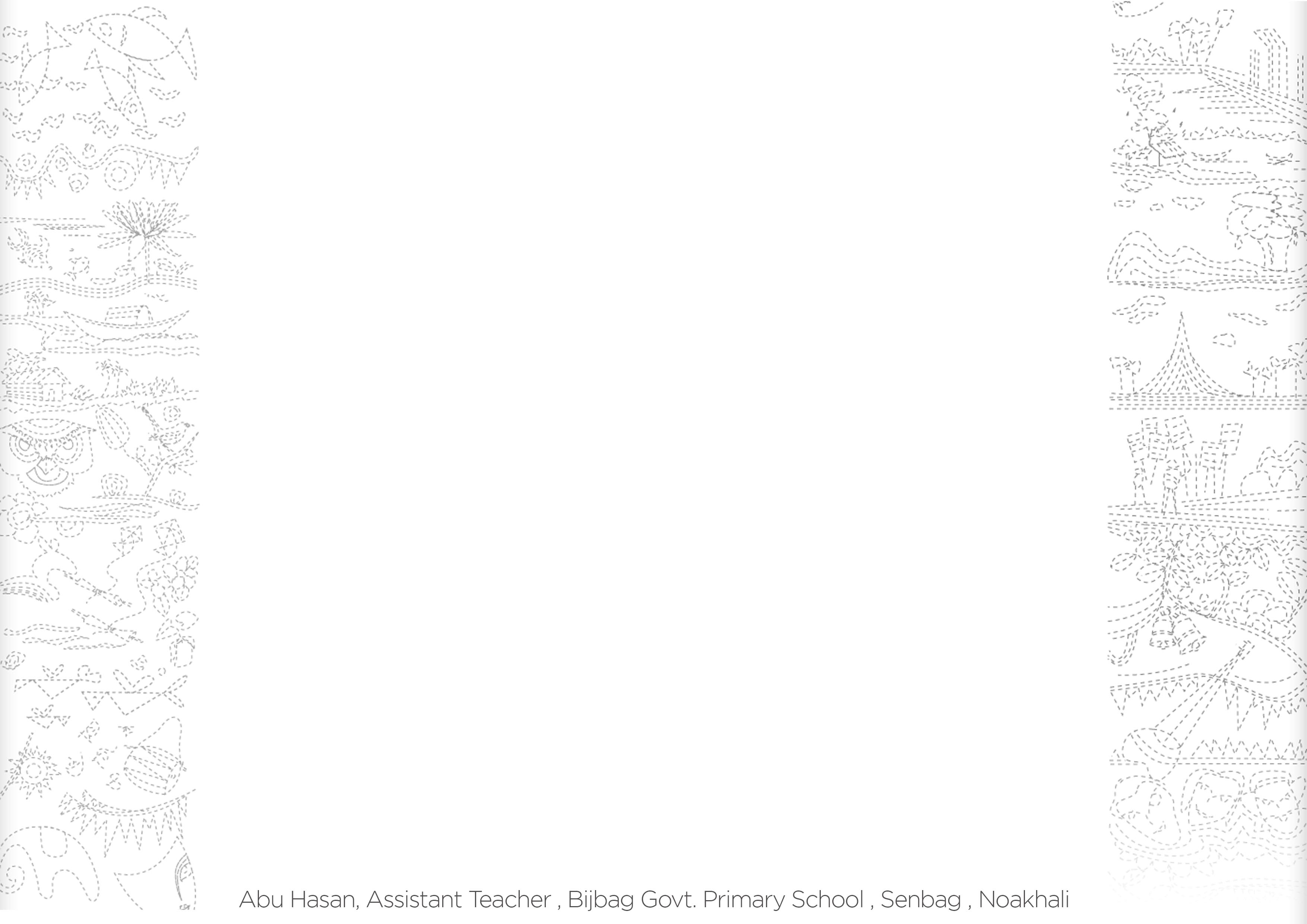 শিখনফলঃ
শোনা- ১.৩.১- আদেশ শুনে পালন করতে পারবে।
বলা-   ২.৪.১- গল্পের বিষয় বলতে পারবে।
পড়া-  ২.৪.২- গল্প পড়ে বুঝতে পারবে।
লেখা- ২.৩.৪- গল্প-সংশ্লিষ্ট প্রশ্নের উত্তর লিখতে পারবে।
তোমাদের পাঠ্য বইয়ের ১৬ পৃষ্ঠা  খোল ।
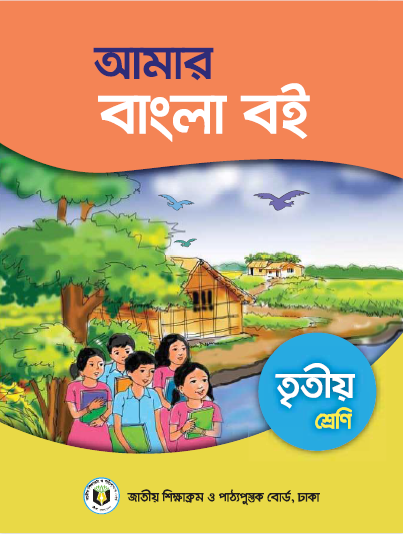 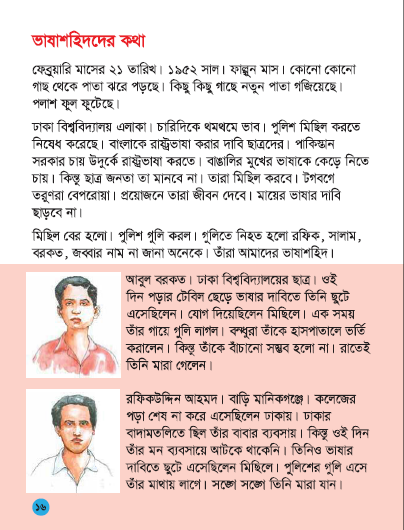 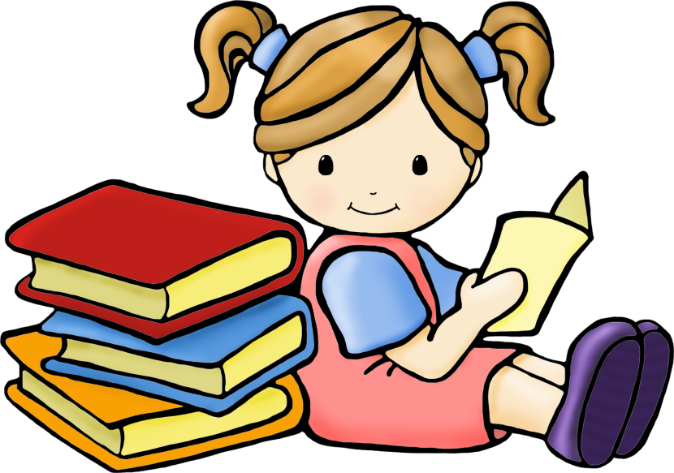 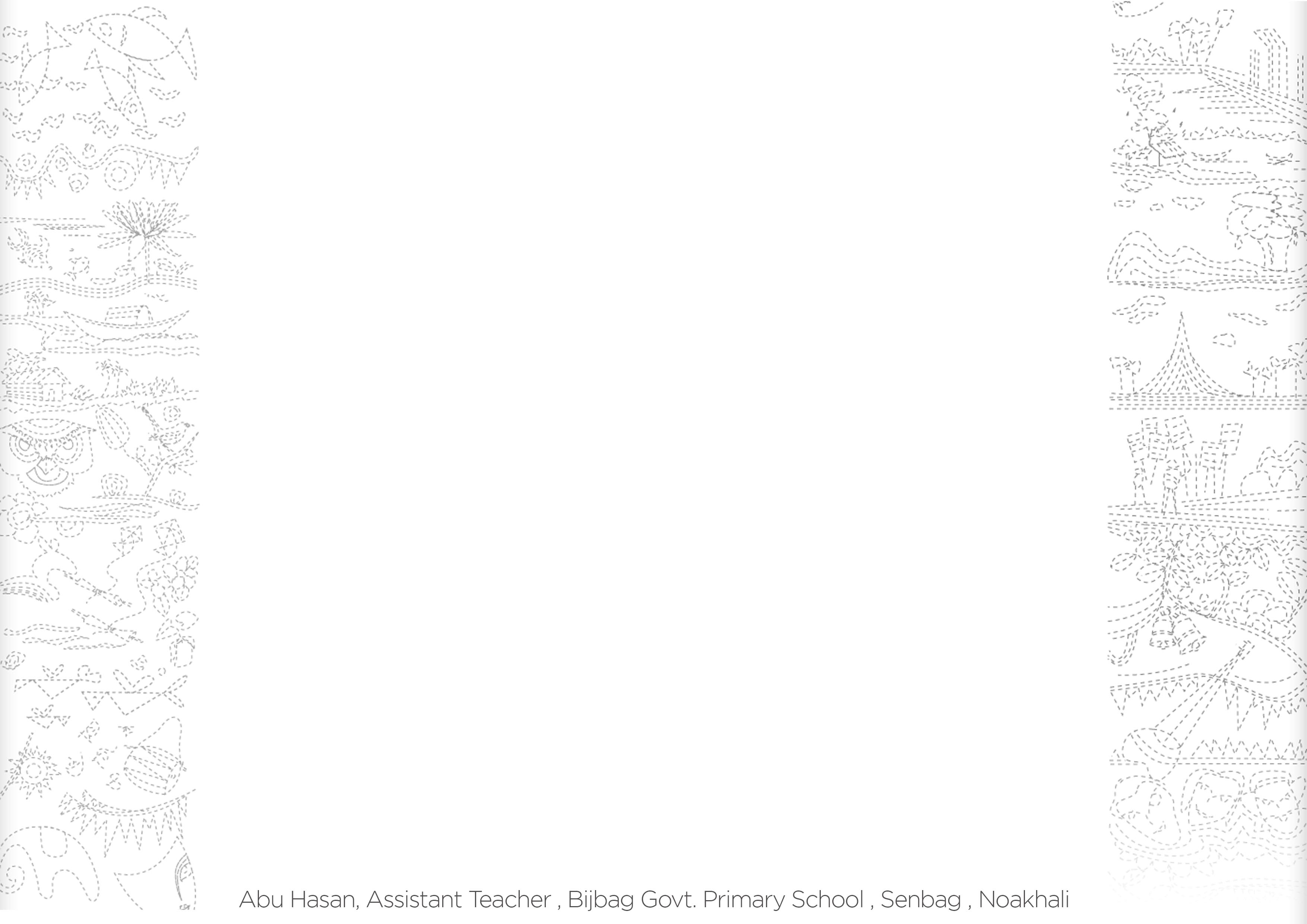 শিক্ষকের পাঠ
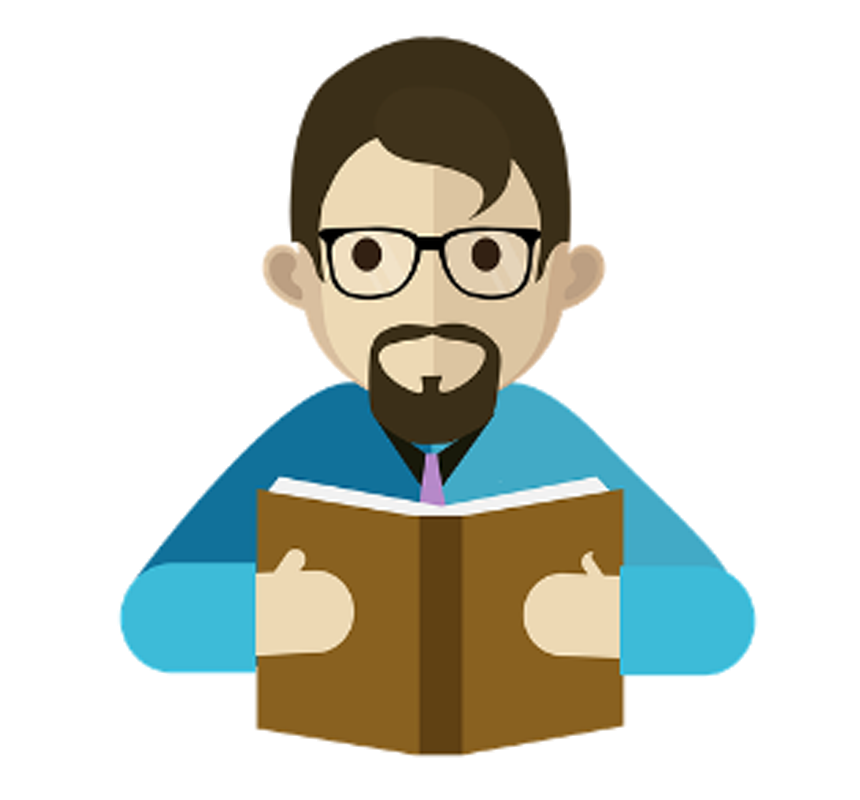 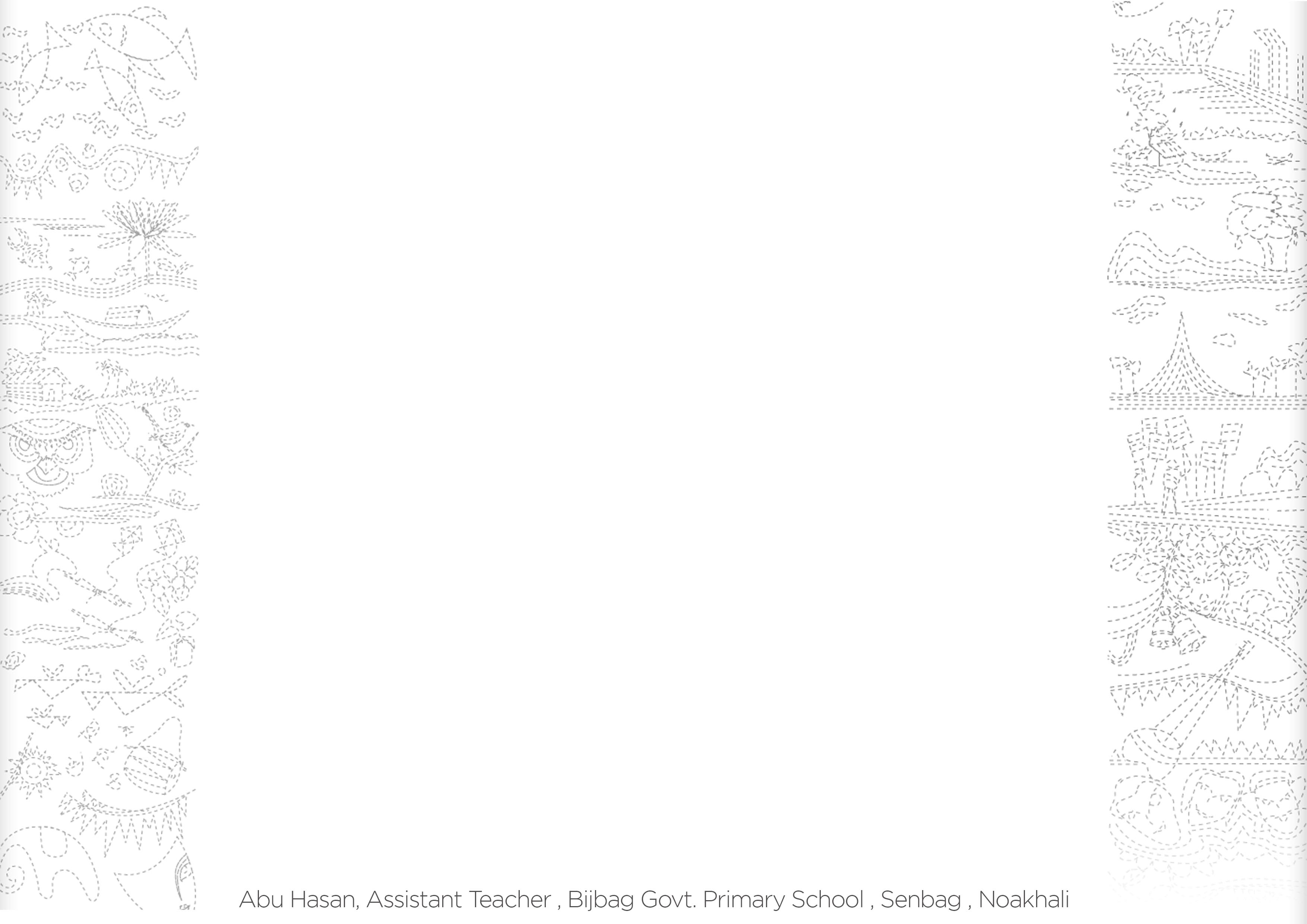 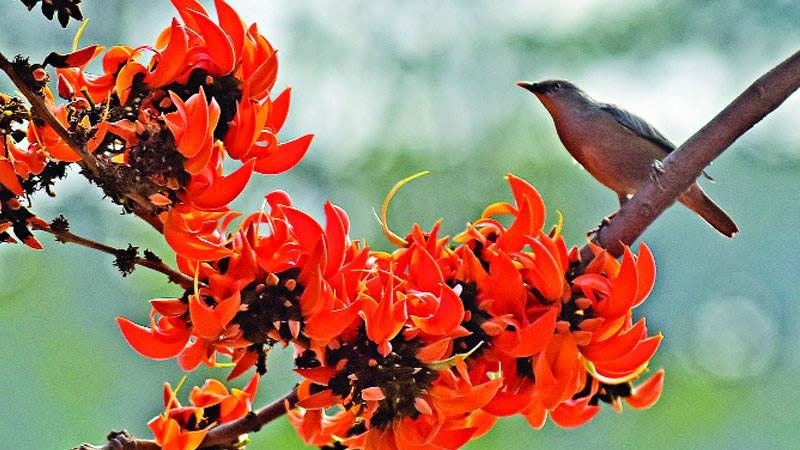 ফেব্রুয়ারি মাসের ২১ তারিখ। ১৯৫২ সাল। ফাল্গুন মাস। কোন কোন গাছ থেকে পাতা ঝরে পড়ছে। কিছু কিছু গাছে নতুন পাতা গজিয়েছে। পলাশ ফুল ফুটেছে
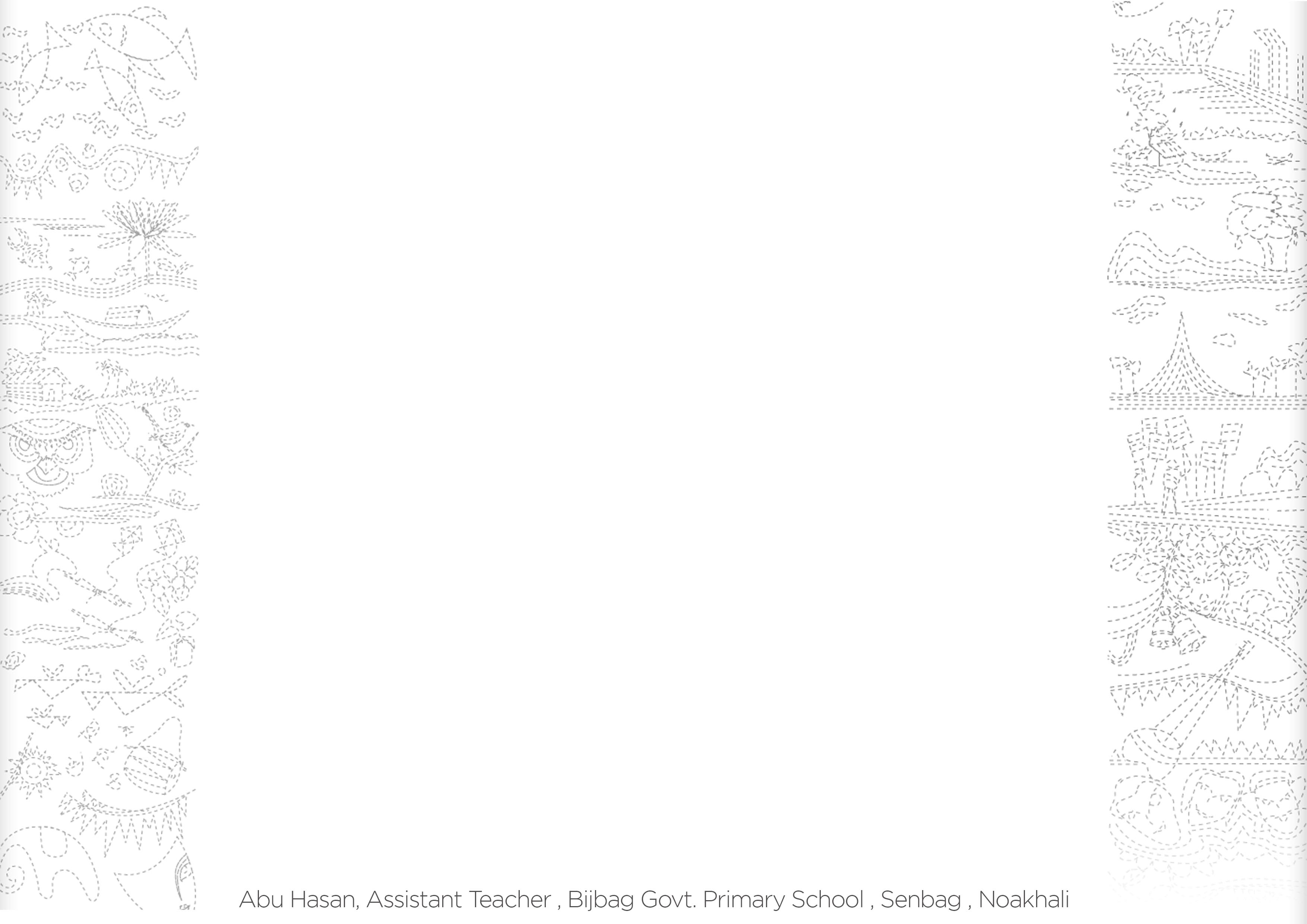 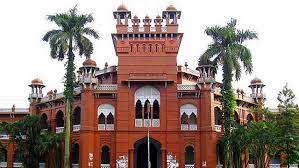 ঢাকা বিশ্ববিদ্যালয় এলাকা। চারিদিকে থমথমে ভাব। পুলিশ মিছিল করতে নিষেধ করেছে।
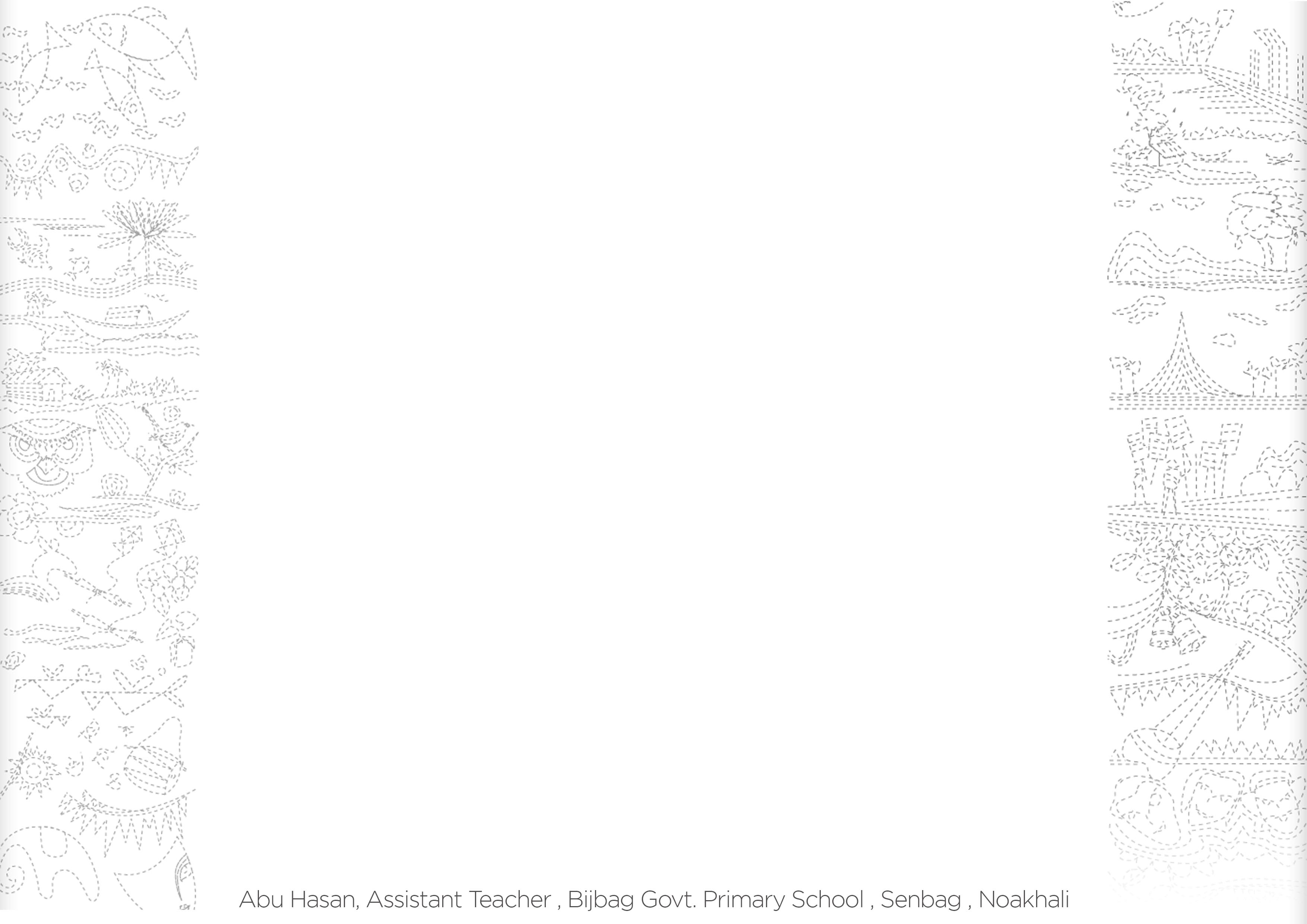 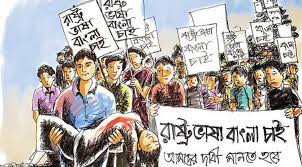 বাংলাকে রাষ্ট্রভাষা করার দাবি ছাত্রদের।
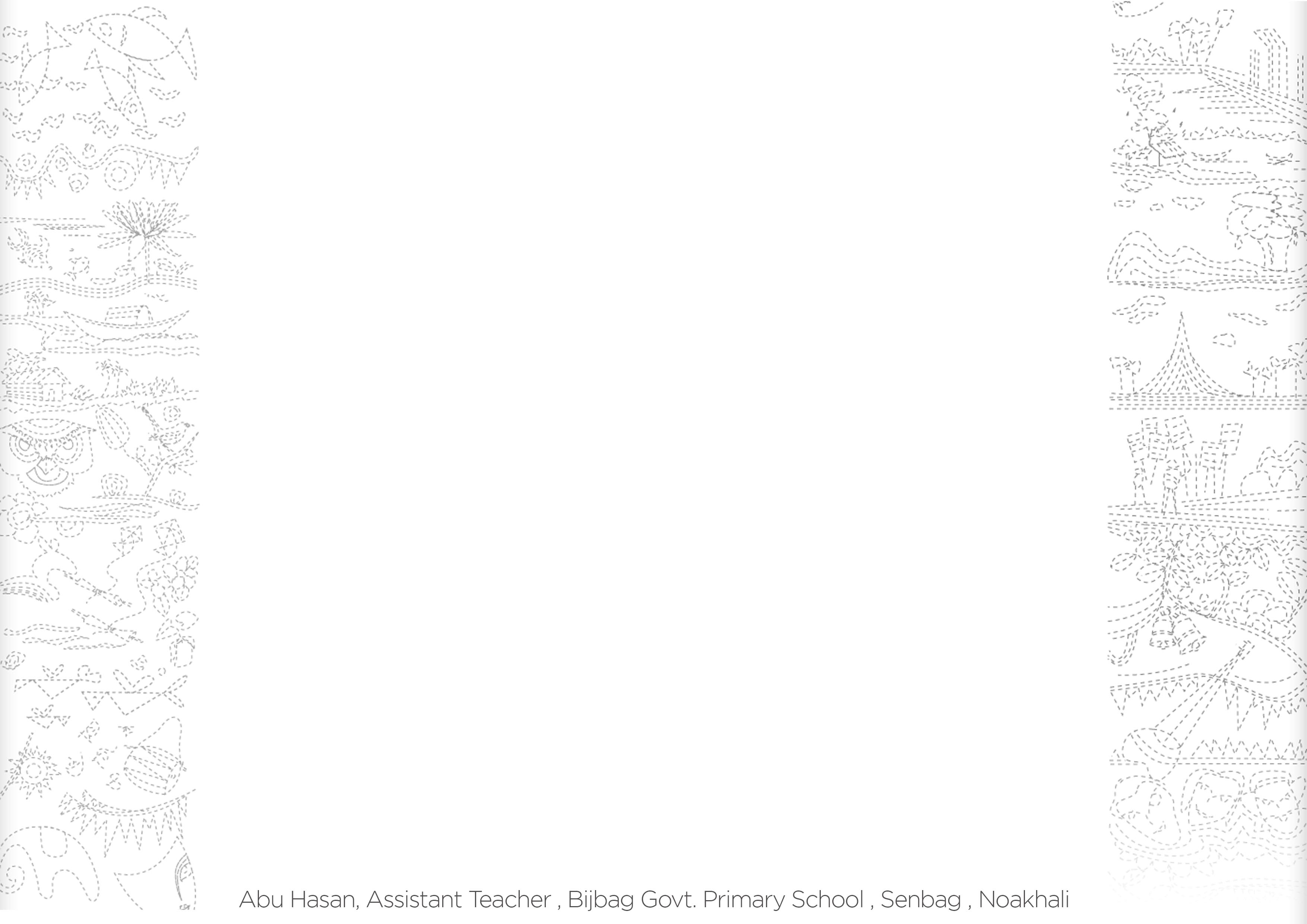 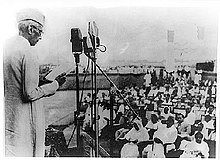 পাকিস্তান সরকার চায় উর্দুকে রাষ্ট্রভাষা করতে। বাঙালির মুখের ভাষাকে কেড়ে নিতে চায়।
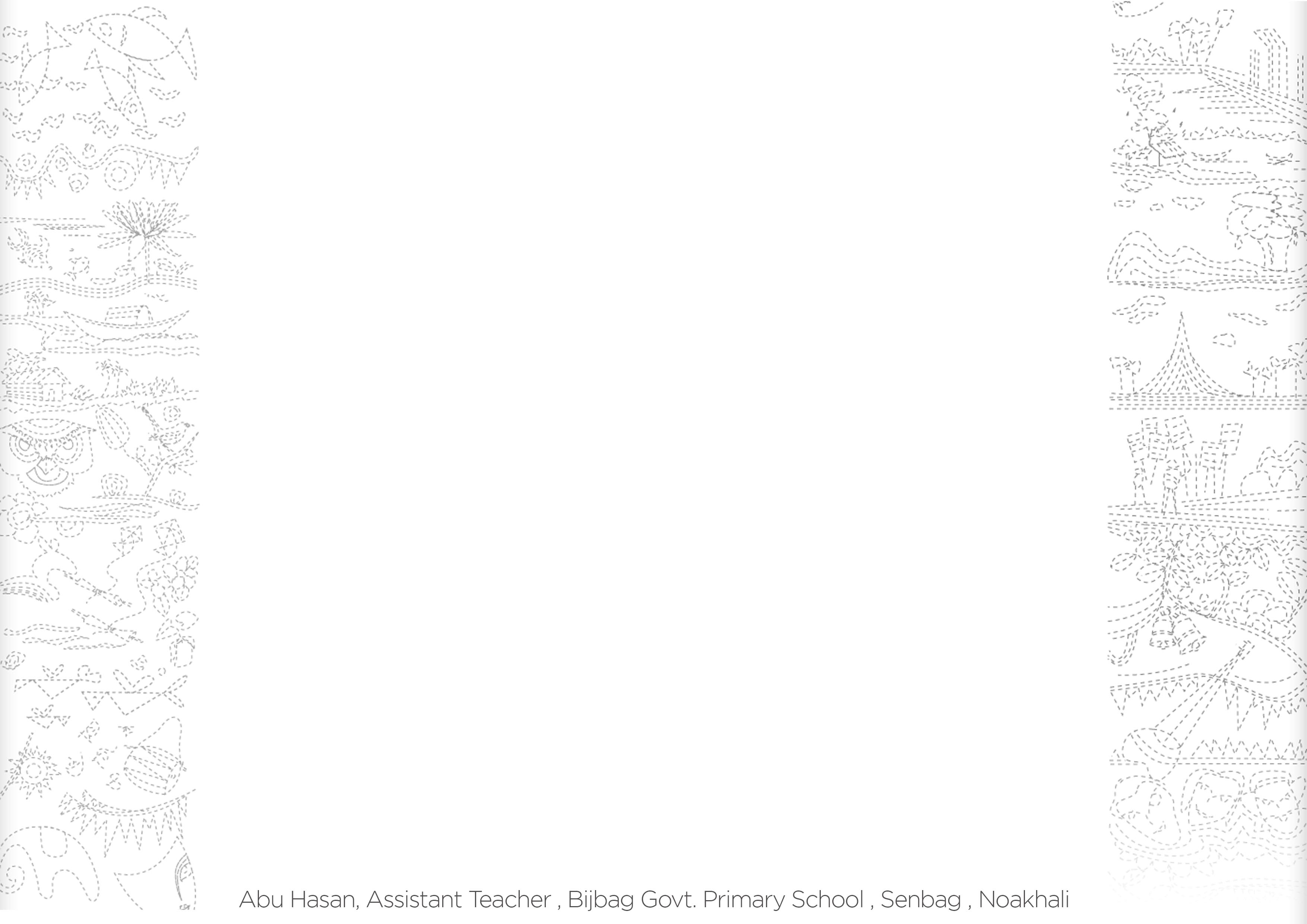 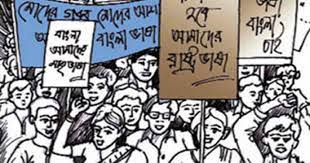 কিন্তু ছাত্র জনতা তা মানবে না। তারা মিছিল করবে। টগবগে তরুণেরা বেপরোয়া। প্রয়োজনে তারা জীবন দেবে। মায়ের ভাষার দাবি ছাড়বে না।
একক কাজ
ডান দিক থেকে ঠিক শব্দটি বেছে নিয়ে খলি জায়গায় বসাই
ক. কিছু কিছু গাছে নতুন ………….গজিয়েছে।
বেপরোয়া
খ. পুলিশ ……………করতে নিষেধ করেছে।
পাতা
গ.টগবগে তরুণেরা ……...............………।
মিছিল
জোড়ায় কাজ
শব্দার্থ ও বাক্য  তৈরি
থমথমে
বিপদের ভয়ে নীরব অবস্থা
অনেক সময় ভয়ে আমাদের নীরব অবস্থা হয়।
শোভাযাত্রা
মিছিল
২১শে ফেব্রুয়ারি শোভাযাত্রা মিছিল বের হয়।
টগবগে
গরম হয়ে ওঠা
গরমে বরফ গলে তরল পানিতে পরিণত হয়।
ভয়হীন
বেপরোয়া
তরুনেরা ভয়হীন।
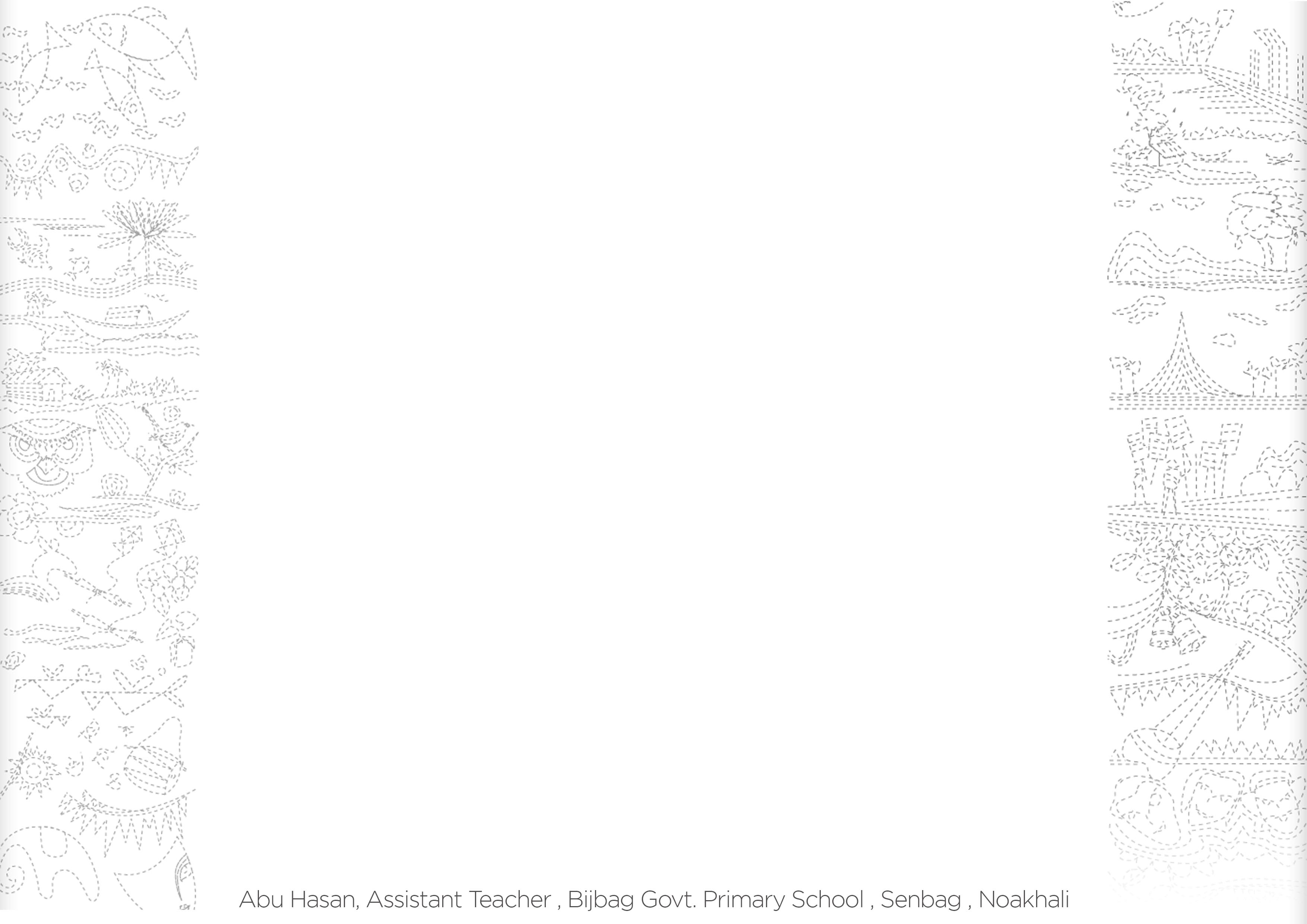 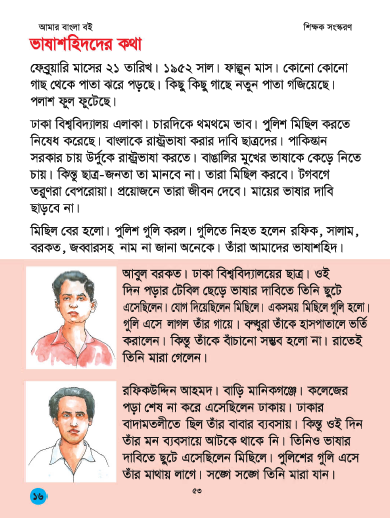 পাঠটি নিরবে পড়
দলগত কাজ
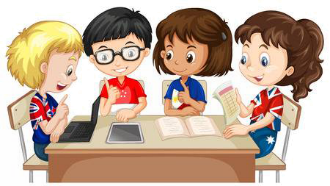 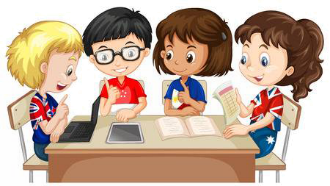 যুক্তবর্ণ গুলো দেখে নেই।
বিশ্ববিদ্যালয়
শ্ব
ব
শ
ট
র-ফলা
ষ্ট্র
ষ
রাষ্ট্রভাষা
ত
পাকিস্তান
স্ত
স
দু
উর্দু
উ-কার
দ
প্রশ্নগুলোর উত্তর মুখে মুখে বলি ও লিখিঃ
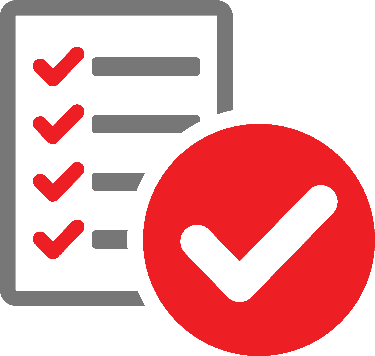 মূল্যায়ন
১.ছাত্ররা কী দাবী জানিয়েছিল?
উত্তরঃ  বাংলাভাষাকে রাষ্ট্রভাষা করার দাবি।
২.পাকিস্তানিরা কী চেয়েছিল?
উত্তরঃ উর্দুকে রাষ্ট্রভাষা করতে।
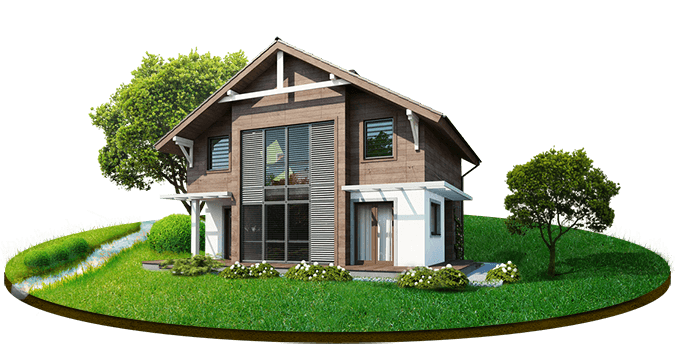 বাড়ির কাজ
পাঠ্যাংশটুকু বাড়িতে পড়বে।
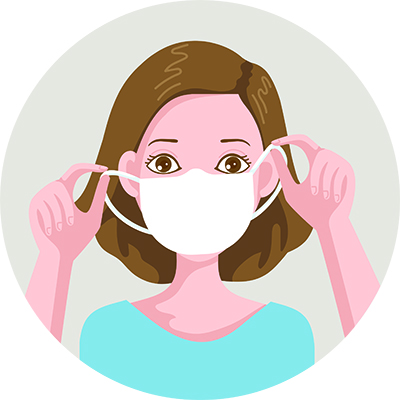 সবাইকে ধন্যবাদ
আজকের পাঠ এখানেই সমাপ্ত
[Speaker Notes: ধন্যবাদ দ্বারা শ্রেণীর কার্যক্রম সমাপ্ত করা যেতে পারে।]